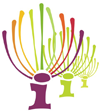 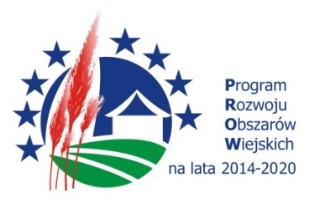 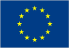 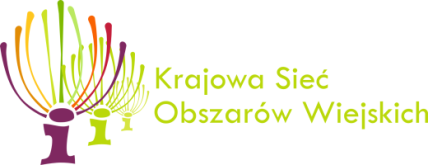 „Europejski Fundusz Rolny na rzecz Rozwoju Obszarów Wiejskich: Europa inwestująca w obszary wiejskie”.
Operacje Partnerskie zgłoszone przez LGDw ramach konkursu 4/2020
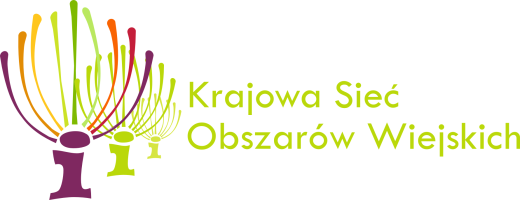 Jednostka Centralna KSOW
Centrum Doradztwa Rolniczego w Brwinowie Oddział w Warszawie
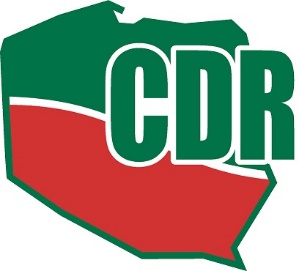 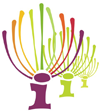 Plan Operacyjny KSOW na lata 2020-2021
Przyjęto do realizacji 53 operacje LGD na łączną kwotę 3 265 124,13 zł w tym: 

w roku 2020 – 2 777 172,97 zł
w roku 2021 – 487 951,16 zł
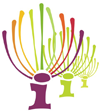 Zestawienie operacji LGD w PO KSOW 2020-2021
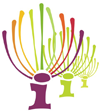 Plan Operacyjny KSOW na lata 2020-2021 według działań
Dla działania 4 „Szkolenia i działania na rzecz tworzenia sieci kontaktów dla Lokalnych Grup Działania, w tym zapewnienie pomocy technicznej w zakresie współpracy międzyterytorialnej i transnarodowej”

22 operacje na łączną kwotę 1 505 955,45 zł w tym:
Rok 2020 – 1 359 166,24 zł (JR Dolnośląska, Kujawsko-Pomorska,      	             Lubelska, Lubuska, Mazowiecka, Podkarpacka, 	             Podlaska, Pomorska, Świętokrzyska,                      Warmińsko - Mazurska, Wielkopolska, 		             Zachodniopomorska, JC KSOW)
Rok 2021 – 146 789,21 zł (JC KSOW)
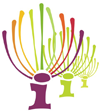 Plan Operacyjny KSOW na lata 2020-2021 według działań
Działanie 3: Gromadzenie przykładów operacji realizujących poszczególne priorytety Programu
 
3 operacje na łączną kwotę 201 077,52 zł w 2020 r.(JR Podkarpacka, Wielkopolska)


Działanie 6: Ułatwianie wymiany wiedzy pomiędzy podmiotami 
uczestniczącymi w rozwoju obszarów wiejskich oraz wymiana i rozpowszechnianie rezultatów działań na rzecz tego rozwoju

21 operacji na łączną kwotę 1 261 643,56 zł w tym:
rok 2020  – 920 481,61 zł (JR Lubelska, Łódzka, Małopolska, 		             Mazowiecka, Podkarpacka, Pomorska, Świętokrzyska, 	             Wielkopolska, JC KSOW)
rok 2021  – 341 161,95 zł (JC KSOW)
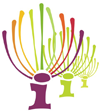 Plan Operacyjny KSOW na lata 2020-2021 według działań
Działanie 9: Wspieranie współpracy w sektorze rolnym i realizacji przez rolników wspólnych inwestycji
1 operacja na kwotę 16 624,00 zł w roku 2020 (JR Lubelska)

Działanie 11: Aktywizacja mieszkańców wsi na rzecz podejmowania inicjatyw służących włączeniu społecznemu, w szczególności osób starszych, młodzieży, niepełnosprawnych, mniejszości narodowych i innych osób wykluczonych społecznie
3 operacje na łączną kwotę 156 439,70 zł w 2020 r. (JR Mazowiecka, Podlaska, Śląska)

Działanie 13: Promocja zrównoważonego rozwoju obszarów wiejskich
3 operacje na łączną kwotę 123 383,90 zł w 2020 r. (JR Mazowiecka, Opolska)
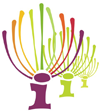 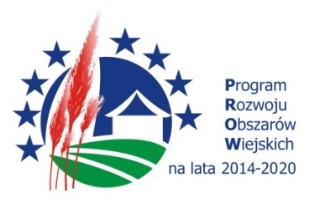 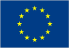 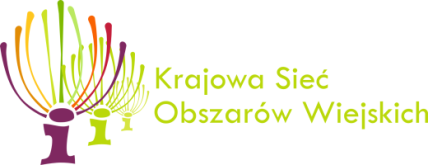 „Europejski Fundusz Rolny na rzecz Rozwoju Obszarów Wiejskich: Europa inwestująca w obszary wiejskie”.
DZIĘKUJEMY!www.ksow.pl
Jednostka Centralna KSOW
Centrum Doradztwa Rolniczego w Brwinowie Oddział w Warszawie
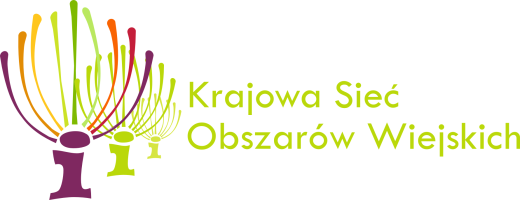 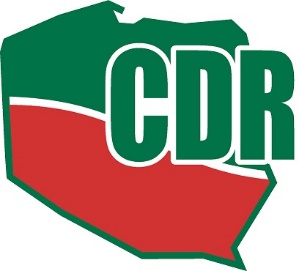